Shapes of Atomic orbitals
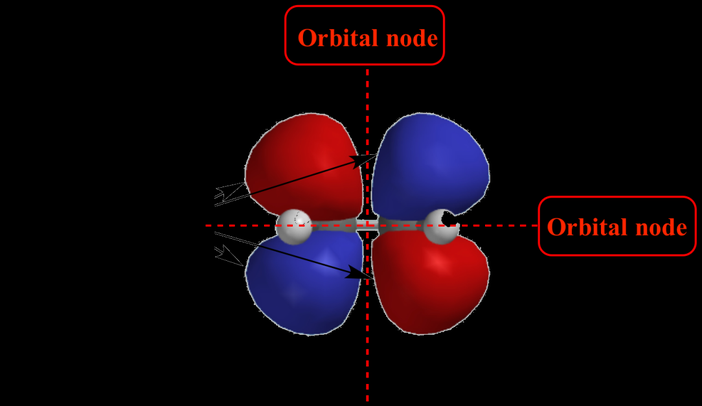 BS Chemistry 2019
 Semester II
s-orbitals
The s-orbitals are solid spherical shape around the nucleus. 
When principal quantum number n = 1 and azimuthal quantum number l = 0, that is 1s orbital which is closest to the nucleus. 
When n = 2 and l = 0 , i.e 2s orbital which contains one node. 
When n = 3 and l = 0, i.e 3s orbital which contains two nodes. 
So we can say that the s orbitals are always spherical regardless of the principal quantum number, regardless of size, regardless of the number of nodes they contain.
The pictorial representation of these orbitals are shown below:
s-orbital
p-orbitals
The p-orbitals are dumb-bell shape contains two lobes just like two identical balloons tied together. 
The two lobes stay away from each other along the axial line. 
When n = 1, there are no p-orbitals, it has only s-orbital. 
When n = 2 and l = 1, the magnetic quantum number m = +1, 0, -1.
Thus three dumb-bell shape p-orbitals are found pointing towards the three axes x, y and z which are perpendicular to each other. 
These three orbitals are named as px, py and pz. 
The nodal plane is the plane where there are no possibility of finding any electrons. 
The nodal planes of px, py, pz are yz, xz and xy respectively.
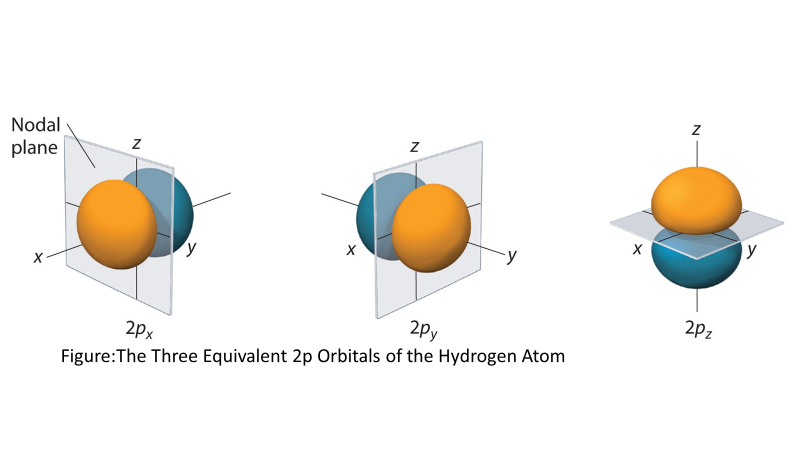 d-orbitals
The d-orbitals have different shapes and these are only available when
 principal quantum number n = 3 or more. 
When n = 3, l = 2, then m = +2, +1, 0, +1 and +2. 
That means five d-orbitals are available in an atom. 
The directions, names and the shapes of these orbitals are as follows:
d-orbitals
d-orbitals
Electron distribution in orbitals
s-orbitals
	Number of maximum electrons that each s-orbital can hold is two regardless of the 	number of principal quantum number (n). 
	Such as 	1s2, 2s2, 3s2 etc. We need to recall that the spin of these two electrons 	must be 	opposite.
p-orbitals
	Each p  sub-orbital can posses maximum of two electrons each that means six for all 	three p-	orbitals. 
	We can write that either 2p6 or 	2px2 2py2 2pz2. The spin of each of these orbitals 	must be opposite.
d and f-orbitals
	The total number of electrons in d sub-orbitals and f-orbitals are ten and fourteen 	respectively. 
	Here maximum two electrons can occupy in 	each of these d or f sub-orbitals.
Spin quantum number
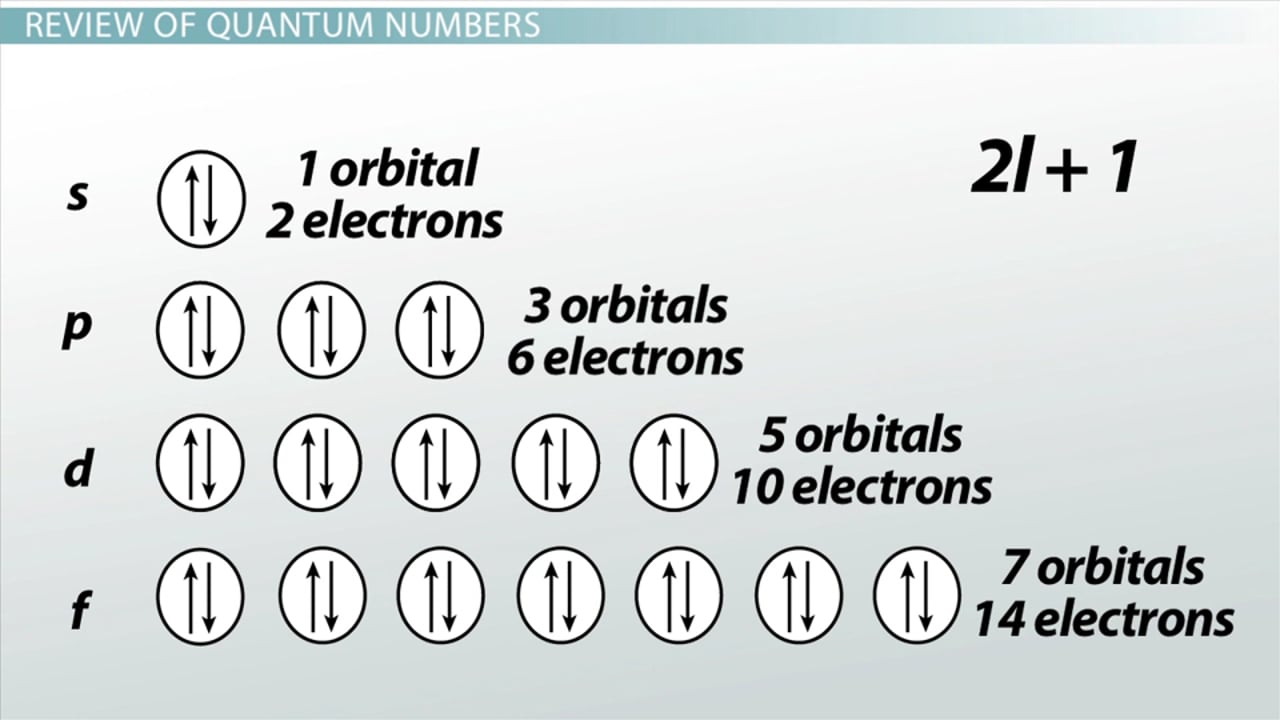 Spin of these two electrons in each orbitals will be always in opposite direction.
This  image shows the maximum electron distribution in each orbitals: